CHỦ ĐỀ 11
ĐỘ DÀI VÀ ĐƠN VỊ ĐO ĐỘ DÀI
TIỀN VIỆT NAM
BÀI 55
ĐỀ-XI-MÉT. MÉT.
KI-LÔ-MÉT
Tiết 1 
Đề - xi – mét. Mét
Tr.65
YÊU CẦU CẦN ĐẠT
Nhận biết được các đơn vị đo độ dài đề-xi-mét, mét và quan hệ giữa các đơn vị đo độ dài đó.
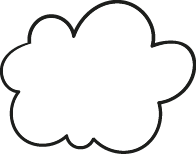 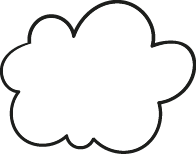 Thực hiện chuyển đổi và ước lượng các số đo đơn giản theo độ dài của các đơn vị đo đã học.
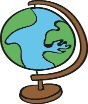 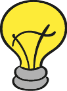 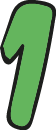 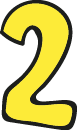 a) Đề - xi - mét
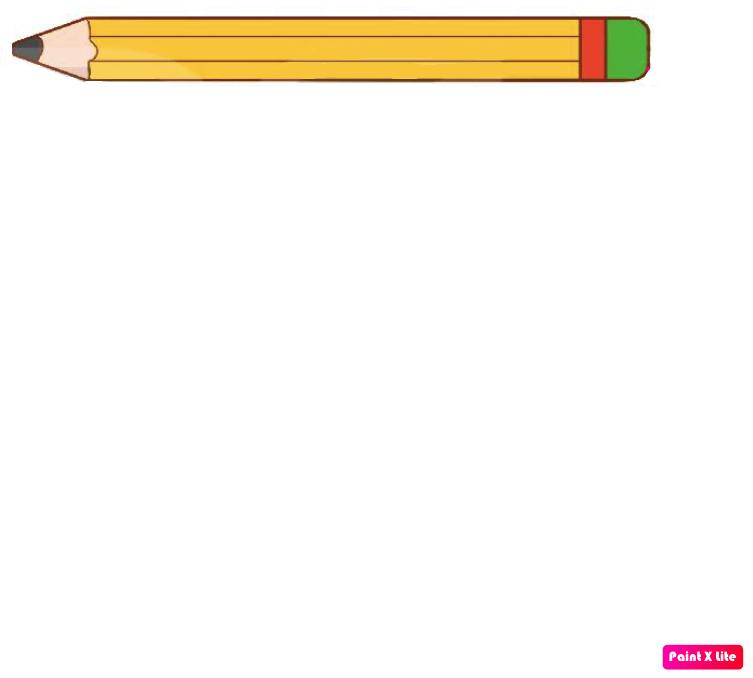 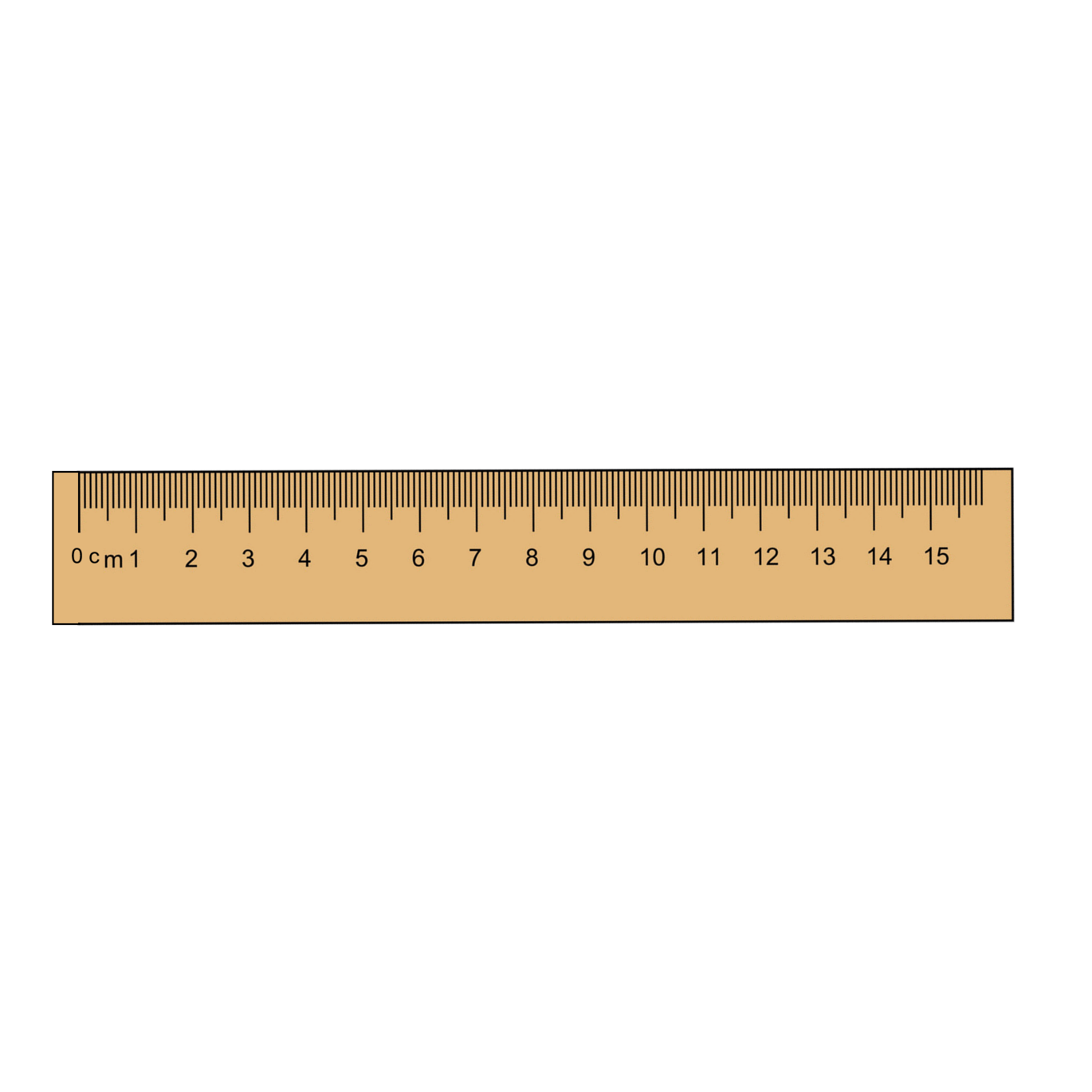 Gang tay mình dài 
khoảng 1 đề-xi-mét.
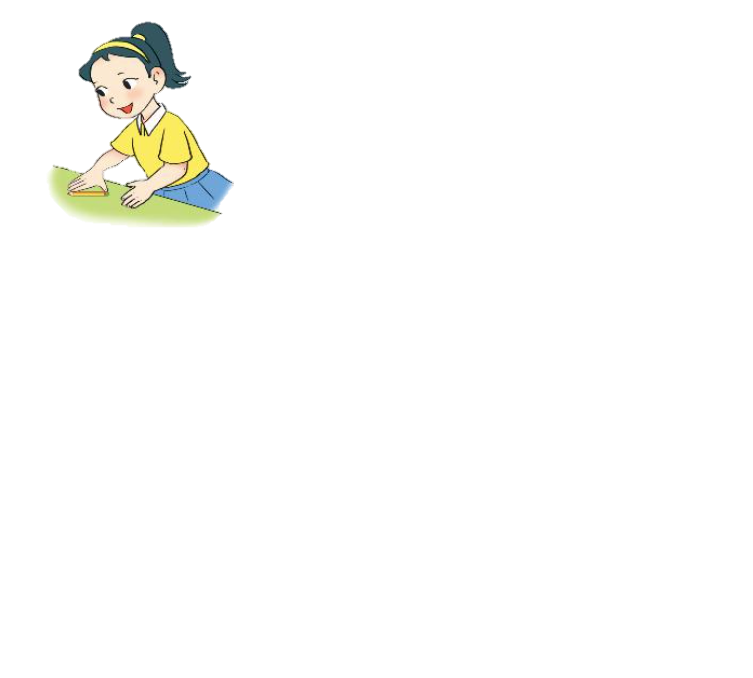 Đề-xi-mét là một đơn vị đo độ dài.
Đề-xi-mét viết là dm.
1dm = 10cm; 10cm = 1dm.
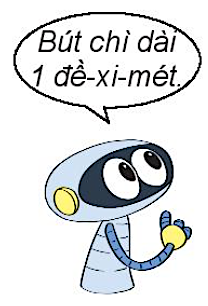 Bút chì dài 
1 đề-xi-mét.
b) Mét
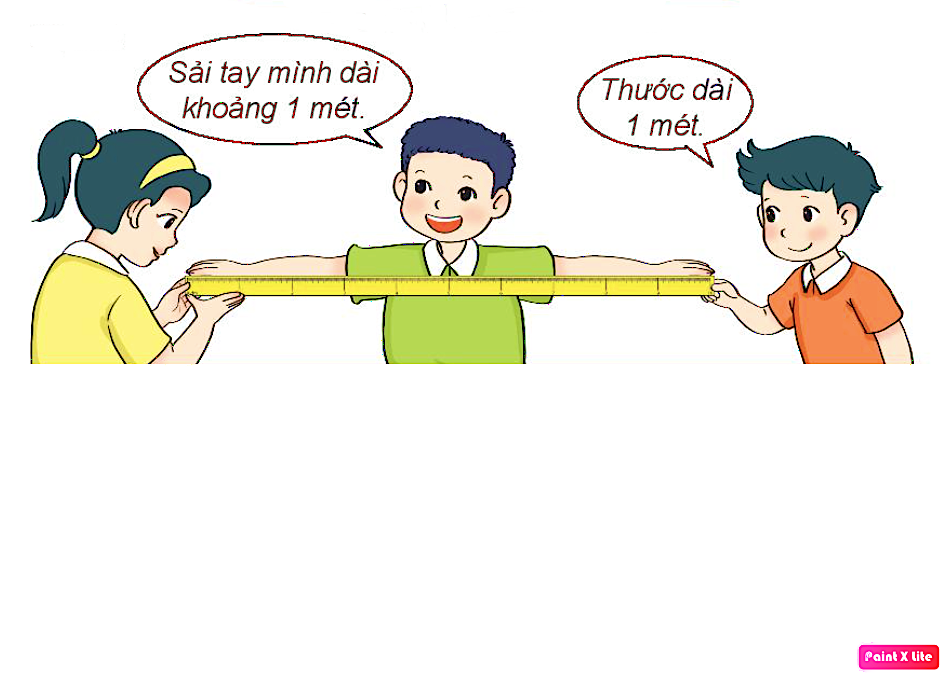 Mét là một đơn vị đo độ dài.
Mét viết là m.
1m = 10dm; 1m = 100cm; 10dm = 1m; 100cm = 1m
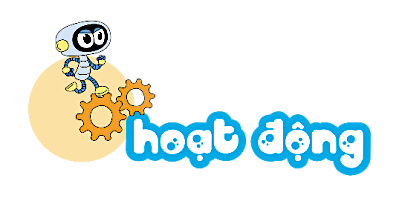 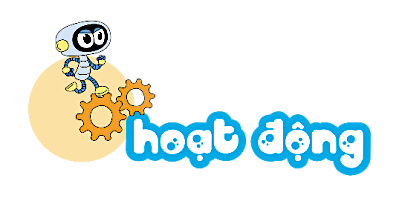 1
a)
b)
Số ?
Mẫu:      2dm = 20cm; 		3m = 30dm;		   2m = 200cm
Mẫu:      20cm = 2dm; 		30dm = 3m
30cm =           dm; 	        50cm =           dm; 		
40dm =           m; 	        20dm =           m;
1dm =          cm; 	        1m =          dm; 	 1m =             cm
4dm =          cm; 	        5m =          dm; 	 3m =             cm
?
?
?
?
?
10
10
100
?
?
?
?
?
300
40
50
5
3
4
2
2
Chọn độ dài thích hợp.
Bàn học của Mai dài
Cái bút chì dài
Phòng học lớp Mai dài
10cm
10m
10dm
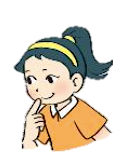 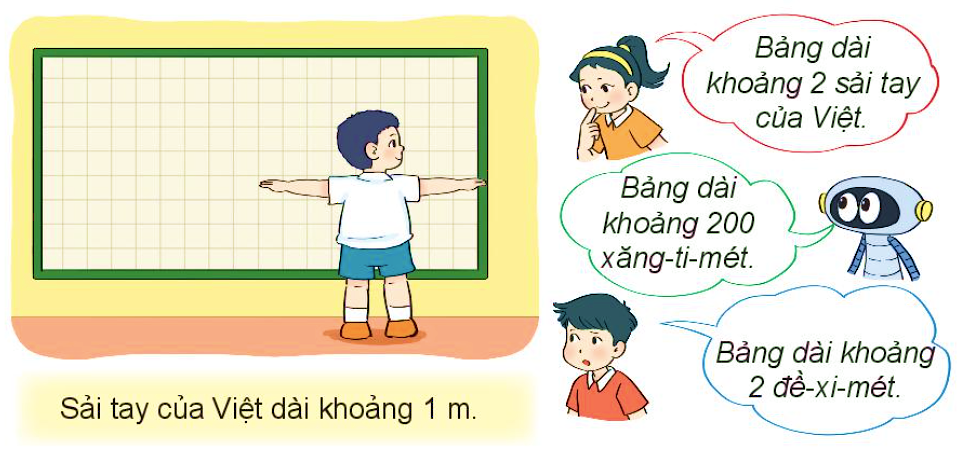 3
Bạn nào nói đúng?
* Rô- bốt và Mai nói đúng.
( 2 sải tay khoảng 2m; 2m = 200cm)
YÊU CẦU CẦN ĐẠT
Nhận biết được các đơn vị đo độ dài đề-xi-mét, mét và quan hệ giữa các đơn vị đo độ dài đó.
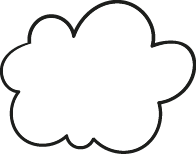 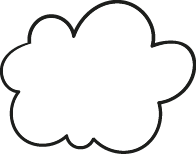 Thực hiện chuyển đổi và ước lượng các số đo đơn giản theo độ dài của các đơn vị đo đã học.
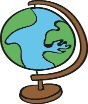 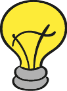 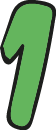 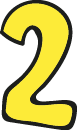 Vận dụng
Trải nghiệm
- Xem trước bài sau: 
Bài 55 – Tiết 2
Tạm biệt các con!